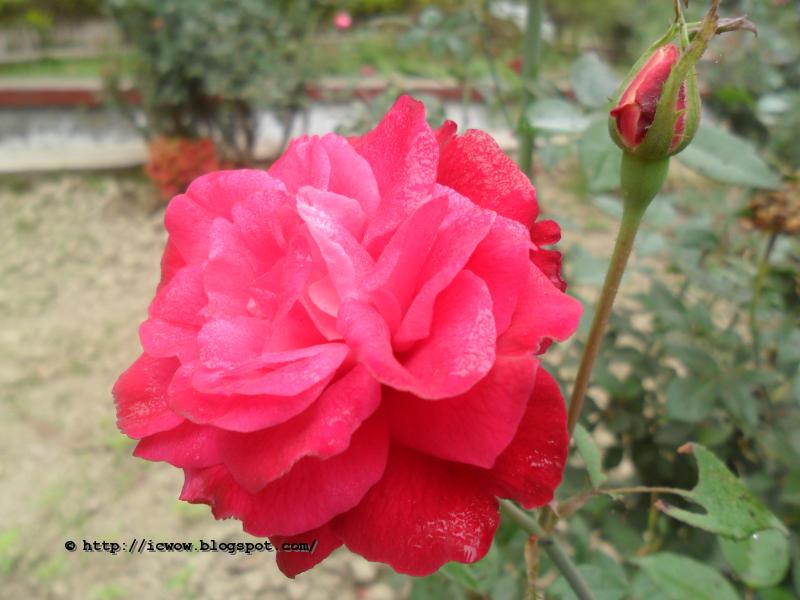 সবাইকে শুভেচ্ছা
শিক্ষক পরিচিতি
পাঠ পরিচিতি
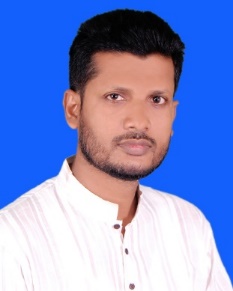 শ্রেণিঃ নবম ও দশম
বিষয়ঃ ইসলাম ও নৈতিক শিক্ষা
অধ্যায়ঃ প্রথম
মোঃ মোস্তাফিজুর রহমান
সহকারী শিক্ষক
নিত্যানন্দপুর মাধ্যমিক বিদ্যালয়
হরিনাকুন্ডু,ঝিনাইদাহ
E-mail :  mustafig7@gmail.com
মোবাইলঃ- ০১৭১৪-৯৯৩৯৬২
নিচের ছবিটি লক্ষ্য করো
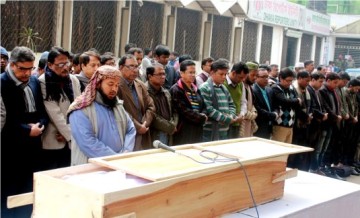 আজকের পাঠ
আখিরাত
শিখনফল
এ পাঠ শেষে শিক্ষার্থীরা----
   ১,আখিরাত কি তা বলতে পারবে,
   ২,আখিরাত জীবনের স্তরসমূহের নাম বর্ননা করতে পারবে,
   ৩,নৈতিক জীবন গঠনে  আখিরাত বিশ্বাসের তাৎপর্য বিশ্লেষন 
    করতে পারবে ।
মানব জীবনের স্তর
পরকাল
ইহকাল
ইহকাল হলো দুনিয়ার জীবন।আর মৃত্যুর পরে মানুষের যে নতুন জীবন শুরু হয় তার নাম পরকাল বা আখিরাত।
একক কাজ

আখিরাত কাকে বলে ?
সময়
৫ মিনিট
আখিরাতের স্তরসমূহ
মৃত্যুঃআখিরাত বা পরকালীন জীবন শুরু হয় মৃত্যু দিয়ে।
কবর
মৃত্যুর পর থেকে পূনরুত্থান পর্যন্ত সময়কে কবরের জীবন বলা হয়।এর অপর নাম বারযাখ।
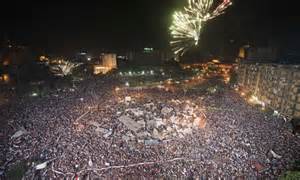 হাশর
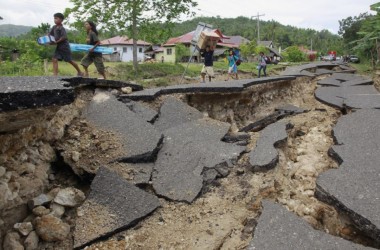 কিয়ামত
কিয়ামতের অর্থঃ
মহাপ্রলয়
দাঁড়ানো
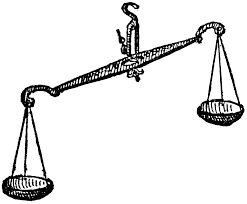 মিযানঃমিযান অর্থ পরিমাপক যন্ত্র বা দাঁড়িপাল্লা।
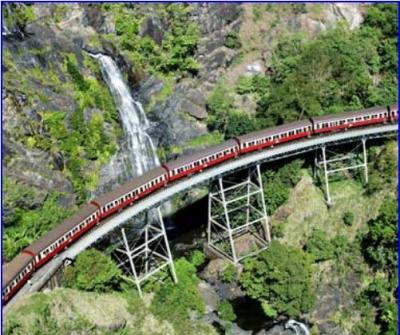 সিরাত
সিরাত অর্থ পথ, রাস্তা, পুল, পদ্ধতি ইত্যাদি।
শাফা’আত শব্দের অর্থ সুপারিশ করা,অনুরোধ করা ইত্যাদি।
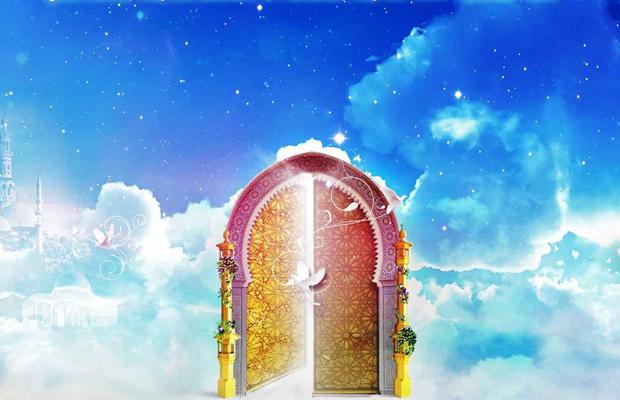 জান্নাত
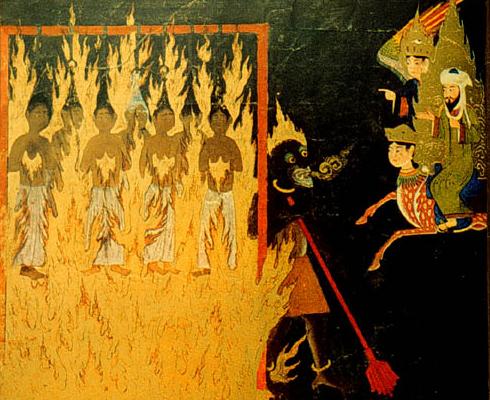 জাহান্নাম
নৈতিক জীবন গঠনে আখিরাত বিশ্বাসের তাৎপর্য
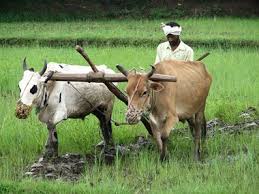 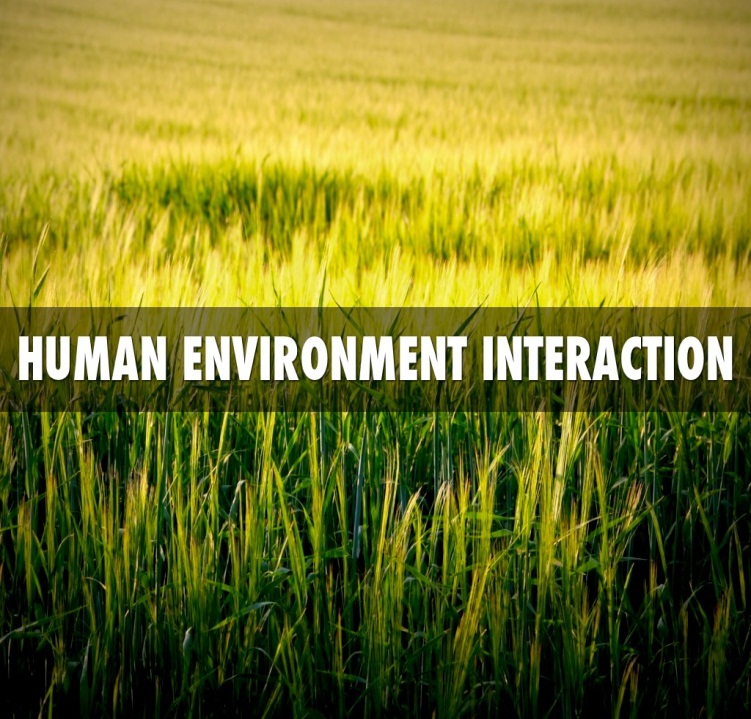 দুনিয়ার জীবন হলো আখিরাতেরপ্রস্তুতি গ্রহনের ক্ষেত্র।
বলা হয়েছে-দুনিয়া হলো আখিরাতের শস্যক্ষেত্র।
দলীয় কাজ

আখিরাতে স্তর গুলি বর্ননা কর ?
১০ মিনিট
সময়
মূল্যায়ন
১।কিয়ামত শব্দের অর্থ কি?
২।আখিরাত কি? 
৩।প্রত্যেক প্রানীকেই মৃত্যুর স্বাদ গ্রহন করতে হবে।এটি কিসের বানী?
৪।নৈতিক জীবন গঠনে আখিরাত বিশ্বাসের প্রয়োজনীয়তা কতটুকু?
বাড়ীর কাজ
নৈতিক জীবন গঠনে আখিরাতের বিশ্বাস কেন গুরুত্বপূর্ন তোমার মতামত লিখে আনবে ।
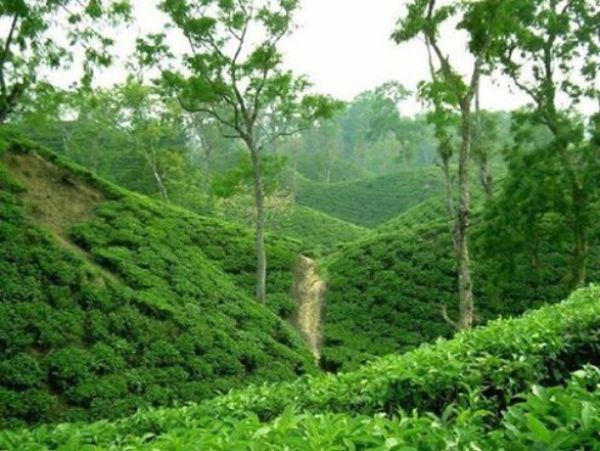 সবাইকে ধন্যবাদ